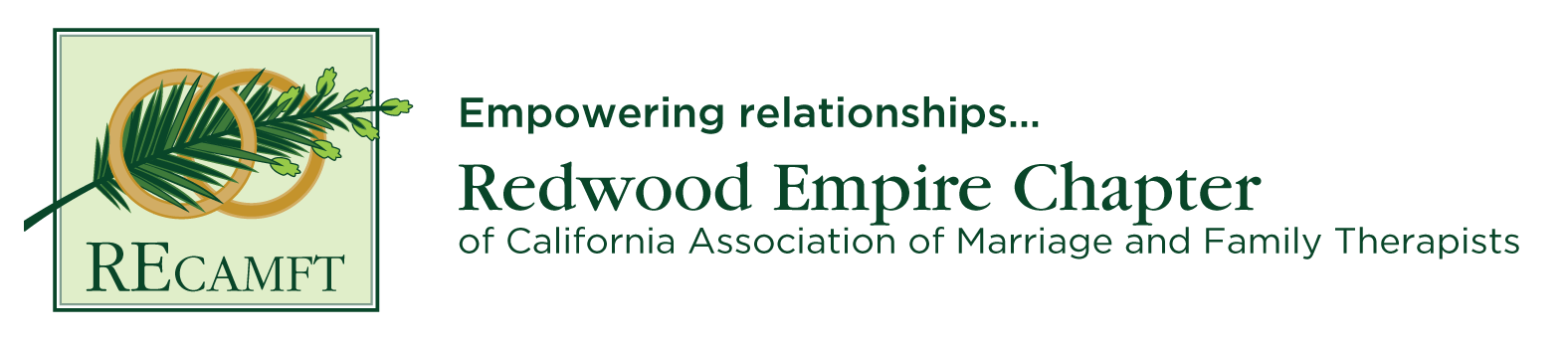 is pleased to present
Title of your presentation
Presenter’s name
Date
Website s Email s Phone
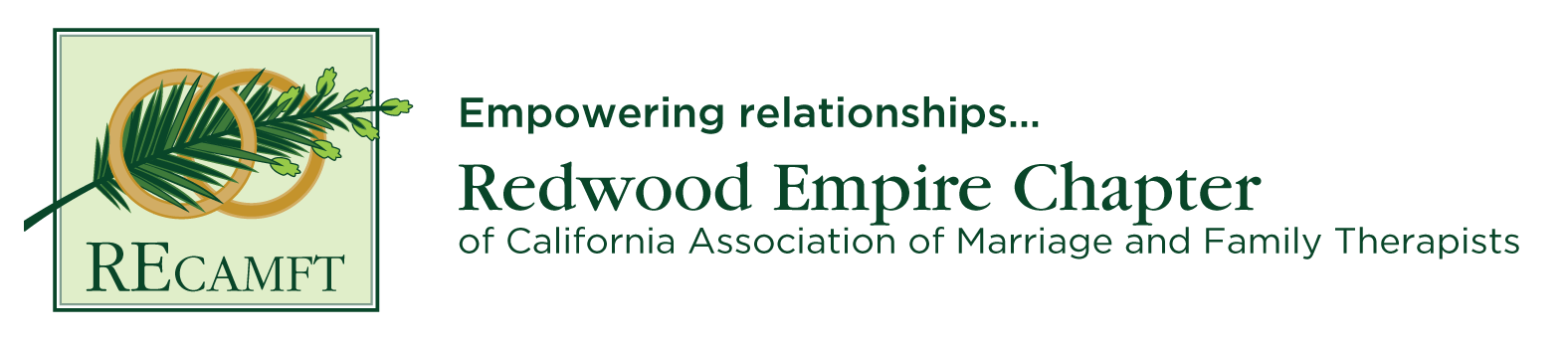 Thank you for attending!
Title of your presentation
Presenter’s name
Date
Website s Email s Phone